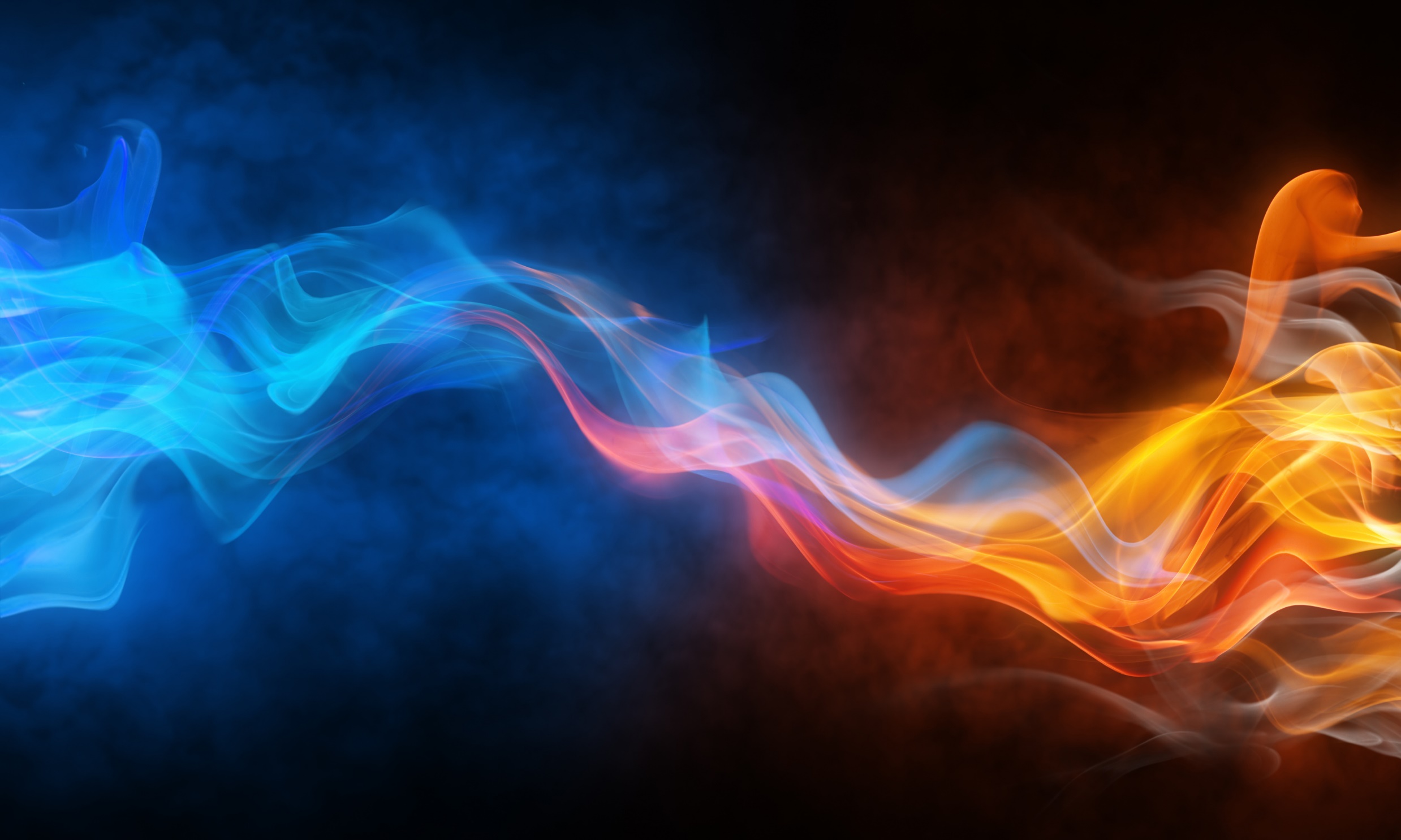 Module 2
The Spirit of Motivational Interviewing
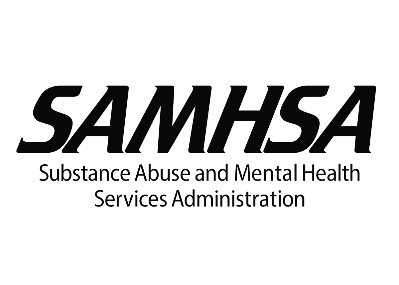 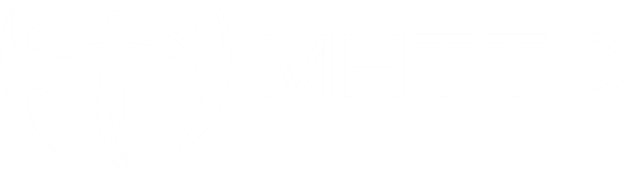 [Speaker Notes: Say: This session will focus on the spirit of motivational interviewing. We mentioned the spirit in the first session and now we will build on what you’ve learned about the importance of communication styles and add the four elements that make up the spirit.]
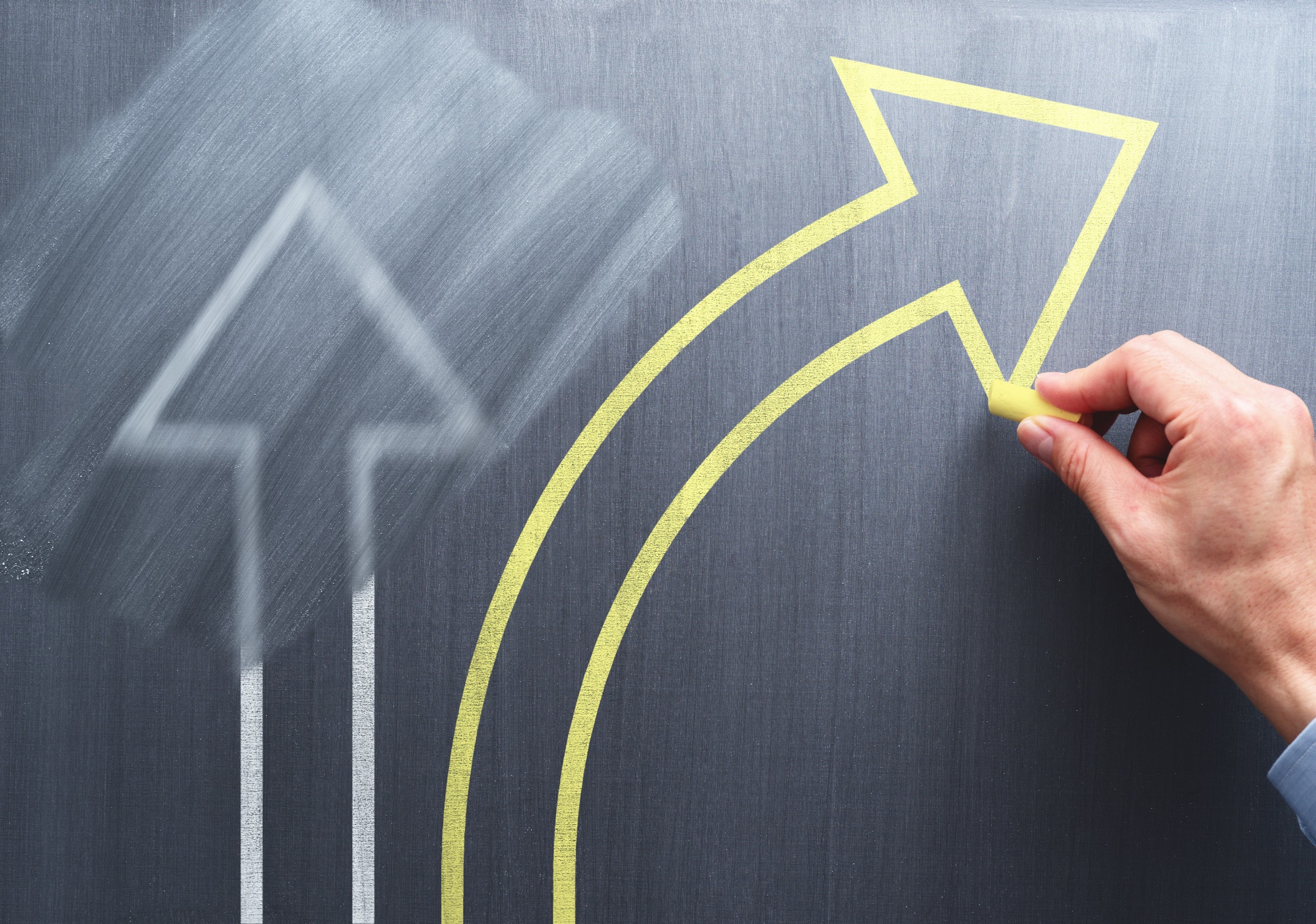 REVIEW
Module 1
Collaborative
Supportive
Conversational
Guiding
An approach to help people considering change
Strengthens motivation and commitment for change
Helps examine ambivalence towards change
Best communication style for MI - Guiding
Resist “righting reflex”
[Speaker Notes: Say: To start let’s review what was covered in Module 1: An Introduction to MI. In the first module we:
Defined motivational Interviewing as a collaborative approach to help people who are considering making changes strengthen their own motivation and commitment for change,
Highlighted that MI is especially helpful for people who are feeling ambivalent about the change, 
Examined communication styles, began to assess our own “go to” style, and identified that a guiding style is typically most conducive for supporting and encouraging change, and
Acknowledged our tendency toward the righting reflex, but identified how this can lead to discord and sustain talk, rather than change. 

Do: Ask participants: 
What was the most important thing you took away from Module 1?
How did your work with participants change based on what you learned in Module 1?
What questions do you have about what was covered in Module 1?]
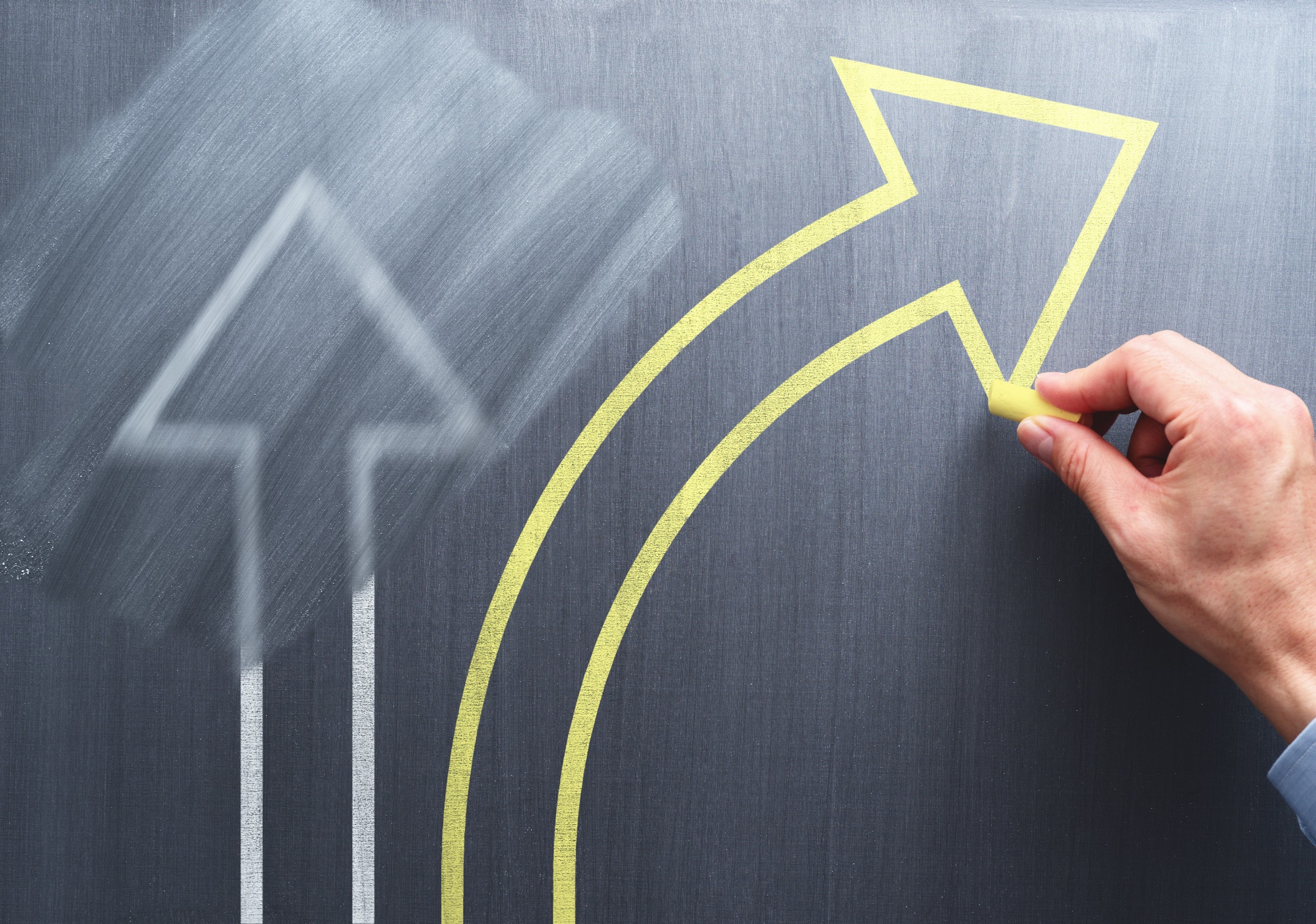 REVIEW
Module 1
Collaborative
Supportive
Conversational
Guiding
What was the most important thing you took away from Module 1?
How did your work with participants change based on what you learned in Module 1?
What questions do you have?
[Speaker Notes: Say: To start let’s review what was covered in Module 1: An Introduction to MI. In the first module we:
Defined Motivational Interviewing as a collaborative approach to help people who are considering making changes strengthen their own motivation and commitment for change,
Highlighted that MI is especially helpful for people who are feeling ambivalent about the change, 
Examined communication styles, began to assess our own “go to” style, and identified that a guiding style is typically most conducive for supporting and encouraging change,
Acknowledged our tendency toward the righting reflex, but identified how this can lead to discord and sustain talk, rather than change, and 
Got a taste of MI and experienced how it feels to be listened to and prompted to think about our own ”how” and “why” for change. 

Do: Ask participants: 
What was the most important thing you took away from Module 1?
How did your work with participants change based on what you learned in Module 1?
What questions do you have about what was covered in Module 1?]
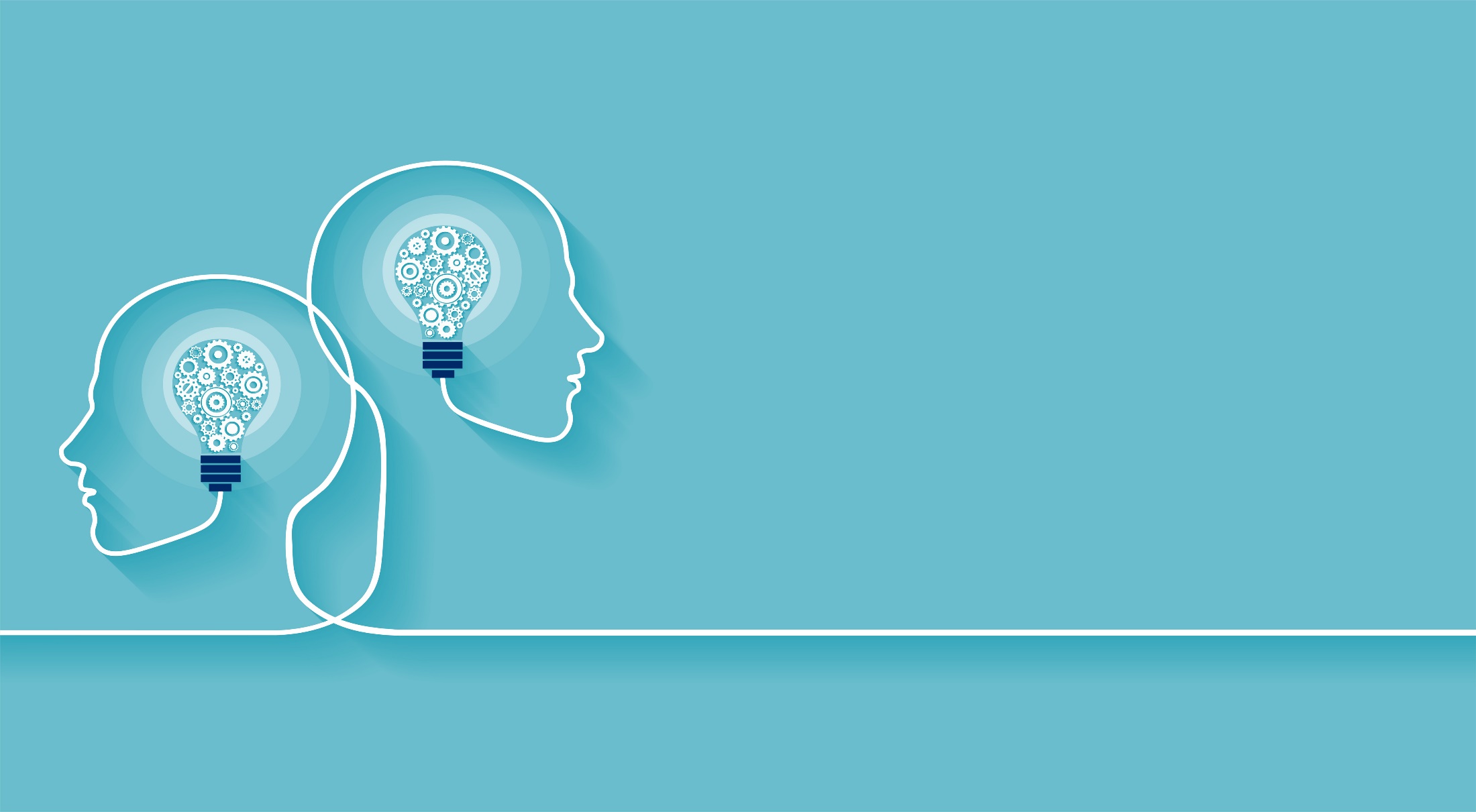 Communication Styles
Guiding
Directing
Following
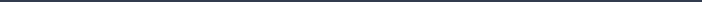 Best For MI
[Speaker Notes: Say: At the end of the last module we asked you to take a brief survey to help identify your personal characteristics and write down some of your signature, middle, and lesser strengths. Let’s talk briefly about the strengths you identified. 

Do: Ask participants:
In reviewing your signature strengths, which do you think would be supportive of a guiding style and why? Which do you think could get in the way of a guiding style and why?
In reviewing your lesser strengths, which do you think could be strengthened to support a guiding style?

Trainer notes: Most of the characteristics listed could be supportive of a guiding style. For example, humility, kindness, love of learning, social intelligence, teamwork, and curiosity. Encourage participants to think through how they can support this approach. Leadership is a characteristic that could work against a guiding style but wouldn’t necessarily.]
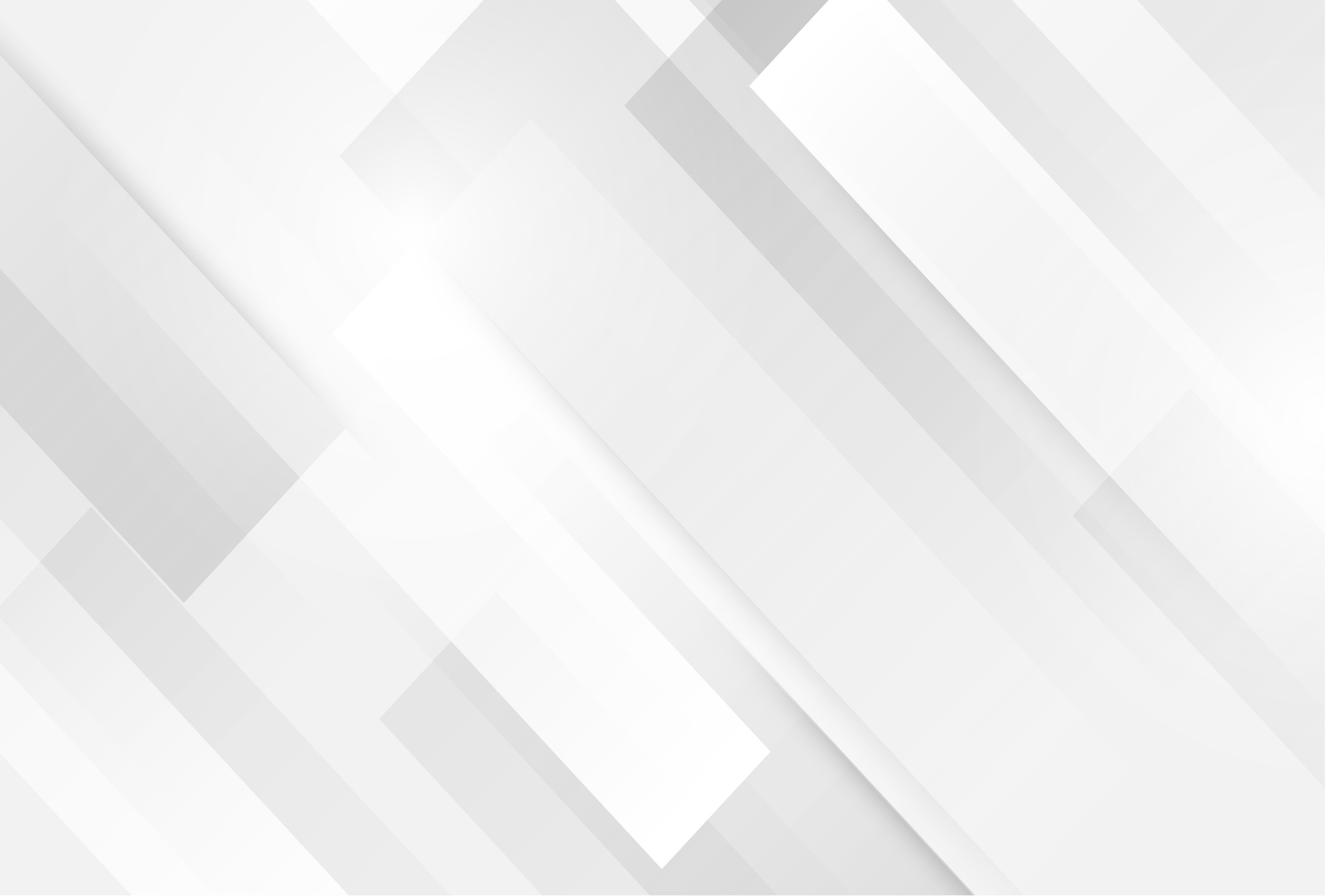 Module Objectives
2
3
1
4
Describe the four elements that make up the spirit of MI
Explore how each of the four elements contributes 
to positive behavior change
Reflect on your own individual change process
Convey the spirit of MI in your work as behavioral health practitioners
[Speaker Notes: Say: Building on what you learned in Module 1, we’re going to continue to look at the parts of MI that are not the specific techniques, but rather the relational components or “ways of being” that we call the spirit of MI. 

At the end of this module, you will be able to:
Describe the four elements that make up the spirit of MI,
Explore how each of the four elements contributes to positive behavior change,
Reflect on your own individual change process, and
Convey the spirit of MI in your work as behavioral health practitioners.]
The Four Elements of MI
[Speaker Notes: Core Message: The spirit of MI is equally as important as the skills and techniques used by the provider. 

Say: This whole module will focus on the spirit of MI because that’s how important it is. Without the spirit, MI isn’t MI. Miller and Rollnick have said that practicing the techniques of MI without manifesting and conveying the spirit of MI is like knowing the words of a song, but not the music. Something essential is missing. It also doesn’t work. The presence of the spirit of MI is related to positive treatment outcomes. 

The spirit encompasses four elements:
Partnership
Acceptance
Evocation
Compassion

This way of being is the basis of all MI interactions. We’re going to review in detail each of these four areas.]
ACTIVITY
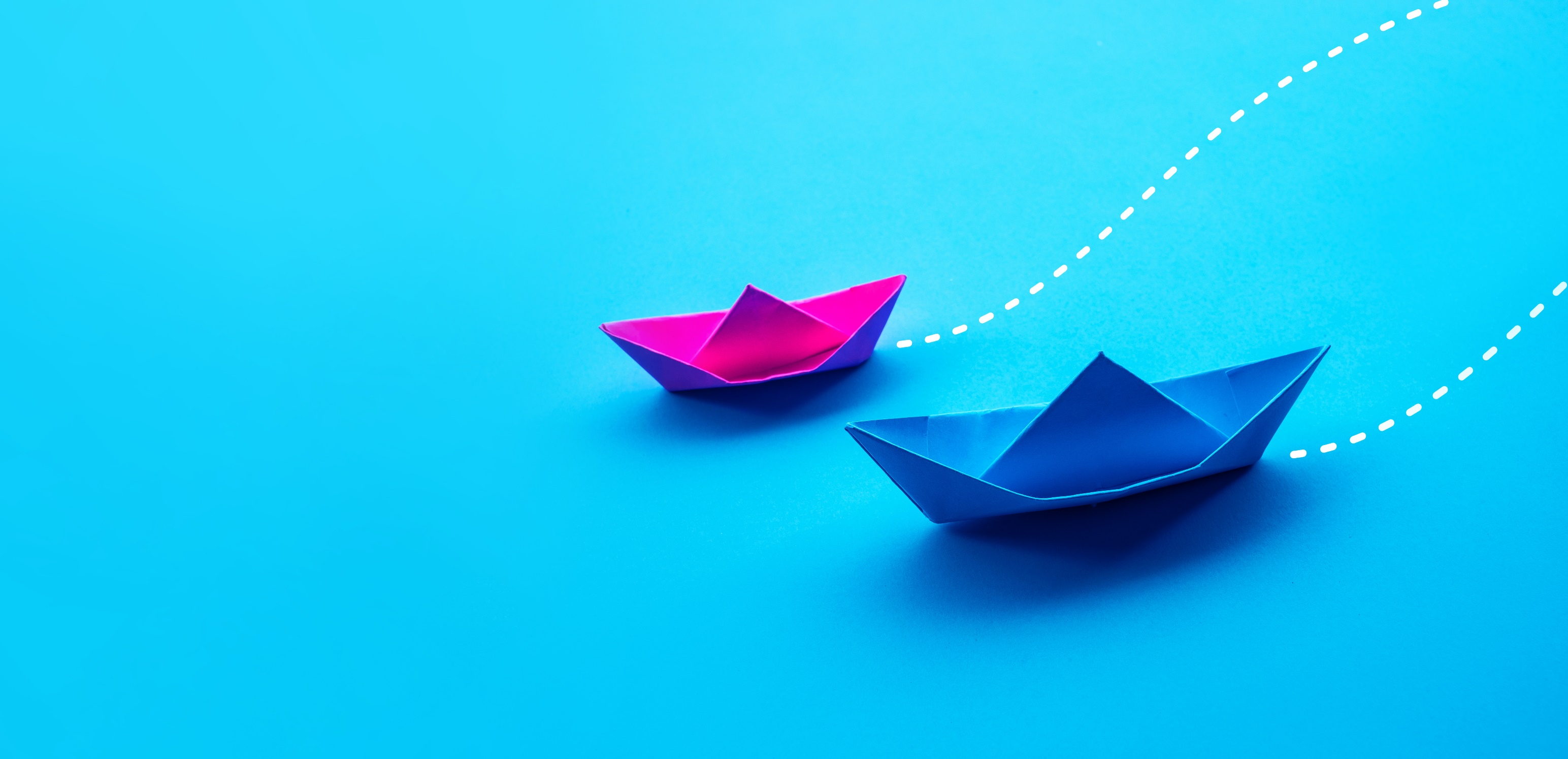 PARTNERSHIP
Consider the characteristics of the person you identified as supporting the successful change you talked about previously.

Ask:
How did this person partner with you?
What did it feel like to have the person partner with you?
How would you describe the opposite of this partnership?

Share your thoughts with the group.
[Speaker Notes: Core Message: MI is done ‘with’, not ‘for’ or ‘to’ someone. The person making the change is the expert and your role is to partner with them to support their change. 

Say: Motivational Interviewing uses a collaborative approach. Power is shared and the practitioner works to diminish the power differential between themselves and the person making the change so that neither looks to the practitioner as the expert. The practitioner values the person’s expertise about their own life. You want to avoid the “expert trap” or taking on the role of being the expert and the one who “has the answers”. 

Do: Ask participants:
What do you think the expert trap looks like in practice? 

Say: The expert trap can be seen when a provider communicates to the person considering a change that their professional expertise is sufficient to solve the person’s problem. For a provider to avoid this trap, they need to let go of the assumption that they have, or are supposed to have, and need to provide all the answers FOR the client. 

Do: Conduct the following activity. 
Ask the group (with the whole group together not paired with partners) to consider the characteristics of the person they identified as supporting the successful change they talked about in the previous module. 
How did this person partner with you? 
What did it feel like to have the person partner with you? 
How would you describe the opposite of this partnership? 

Ask for volunteers to share their responses. Highlight verbally the partnership characteristics that were identified by participants. Remind participants that power differentials naturally exists in some relationships, for example, parents and children, teachers and students, and practitioners and clients. Highlight that exhibiting the characteristics of partnership can help to minimize this power differential and create a trusting relationship where the person making a change is valued for their expertise and experience and the practitioner is viewed as a guide through the change process. 

Examples of partnership characteristics (use if needed):
Listening without interrupting 
Asking for your input and ideas
Not just telling me what to do or how to behave
Asking questions to better understand my point of view

Refer to the list of qualities and characteristics participants identified among the people who supported their change in the Module 1 activity. Make the connection that many of the characteristics they just identified correspond with those they identified in the Module 1 activity. People who we think of as supporters of change in our own lives often embody these partnership characteristics – that’s why we experienced them as a support.]
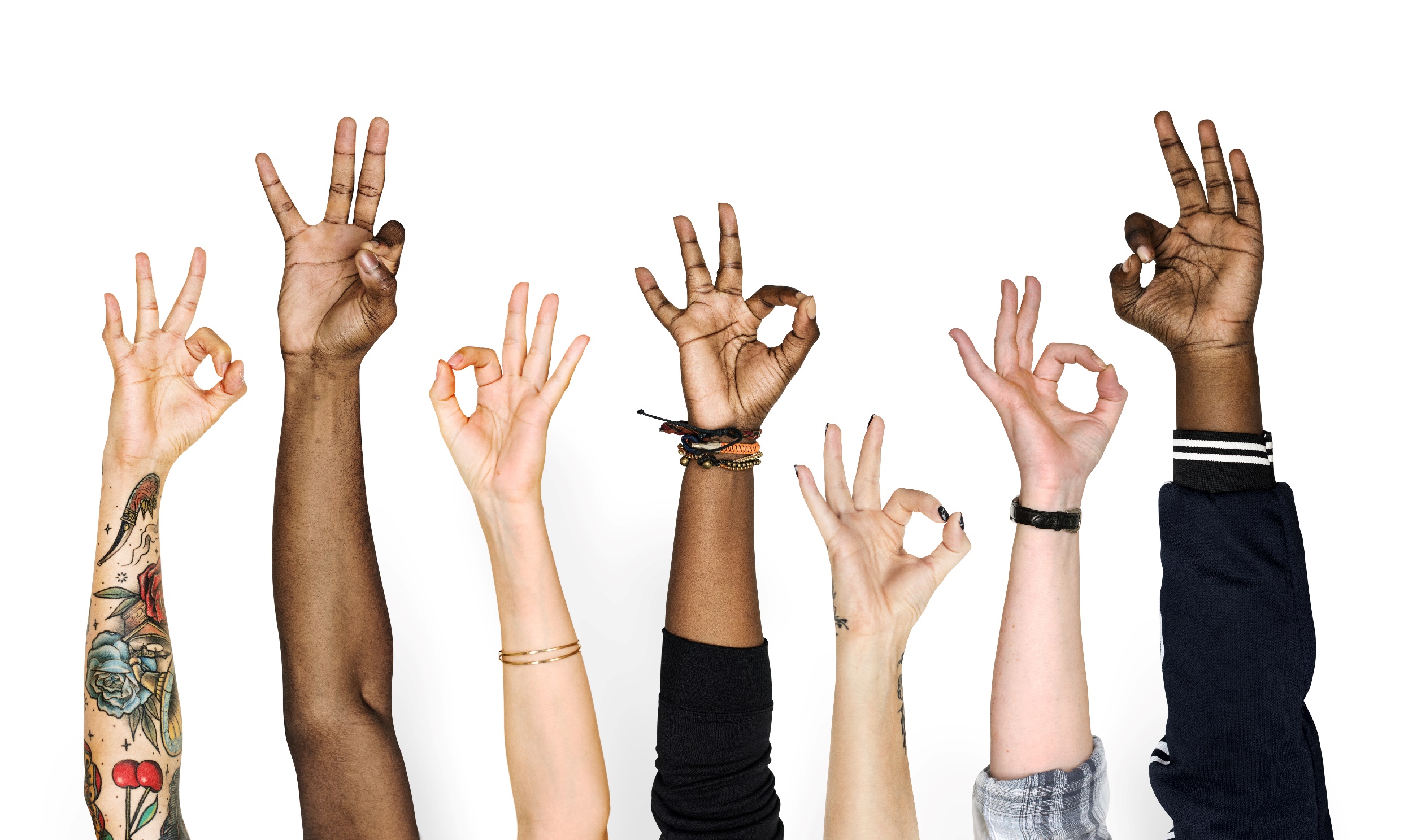 ACCEPTANCE
Autonomy           
Affirmation
Absolute Worth 
Empathy
[Speaker Notes: Core Message: Genuine acceptance means accepting the person regardless of their choices and behaviors. 

Say:  Acceptance is the second element of the spirit of MI. You may be familiar with the concept of unconditional positive regard; acceptance in MI conveys a similar idea. We accept someone exactly as they are and where they are. Acceptance shows that we have respect for the person’s freedom of choice. 
Acceptance is comprised of:
Absolute Worth: believing the person making the change has inherent worth, that they deserve respect, and should be treated with dignity. 
Empathy: provider seeks to understand the person making the change's point of view, experiences, and emotions, including any deeper meanings that may not be explicitly said.
Autonomy: respecting that the person making the change is in control of the change and the change process. The practitioner encourages the person to be responsible for making the change and recognizes that that change may not occur in the way or on the schedule that the practitioner would like. In fact, it may not happen at all, but autonomy means that the practitioner accepts and respects the person’s decision. 
Affirmation: recognizing and highlighting the strengths and positive characteristics of the person making the change, particularly the things that relate to and may support their change. Affirmation helps convey the practitioner’s belief in the person’s ability to make the change. We’ll talk more about affirmations in an upcoming module and the techniques associated with giving affirmations.

Conveying acceptance to someone who is doing what we think they should do is relatively easy. However, it’s not realistic to think that every person we work with will take the steps, the way we’d like on the timeline we’d like. We accept them anyway. Acceptance does not equate to approval or agreement. It does mean that we are still going to be with them as they go through the change process. 

Do: Ask participants (with the whole group together not paired with partners): 
Who in your life supports and accepts you for the person you are? 
What does being truly accepted allow you to do? 

Ask for volunteers to share their responses. Highlight how acceptance helps build a trusting and supportive relationship, how it allows people to try new things and take steps toward change without feeling judged if things don’t go well, and how it facilitates discussion of fears and concerns and provides an opportunity for problem solving.
 
Trainer notes: Refer to the list of qualities and characteristics participants identified among the people who supported their change in the Module 1 activity. Make the connection that many of the characteristics relate to acceptance. People who we think of as supporters of change in our own lives often accept us fully which is what, in part, allows us to trust them.]
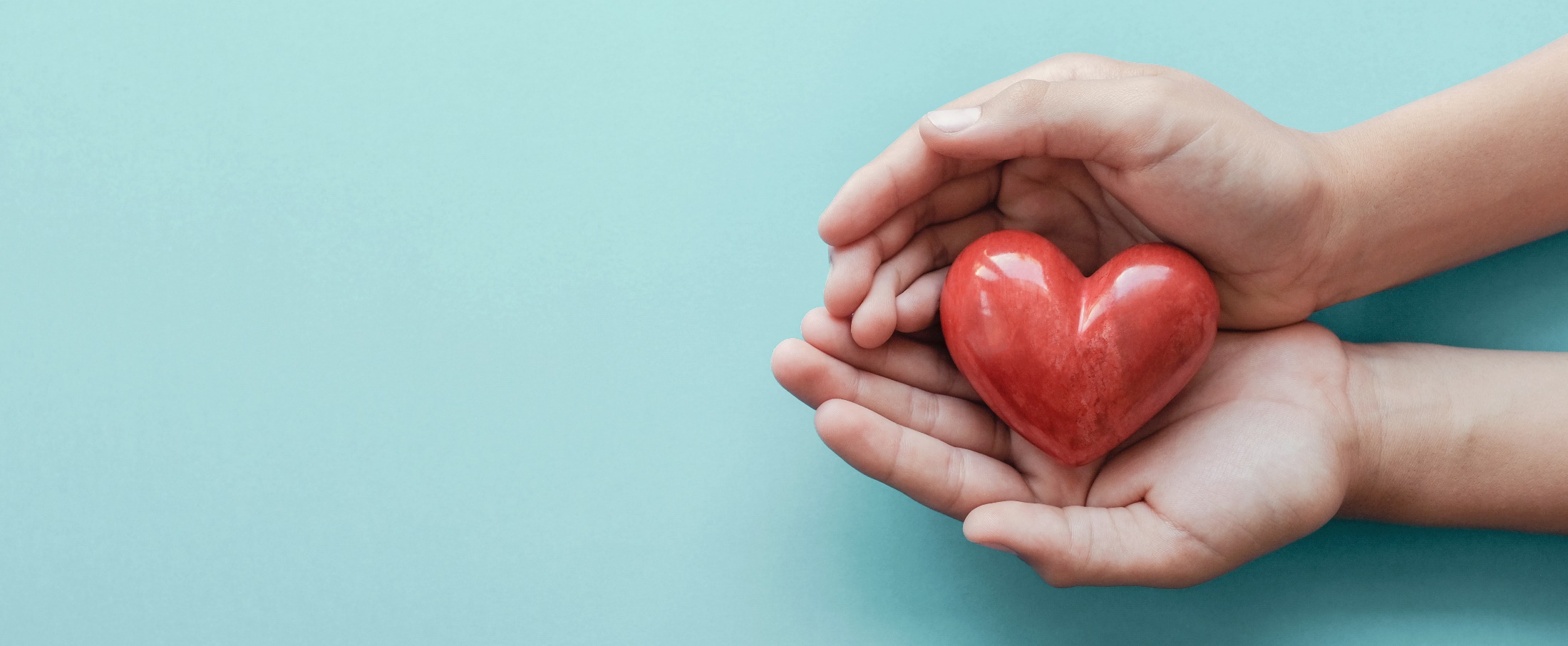 COMPASSION
“
“
Compassion is a deliberate commitment to pursue the welfare and best interests of the other.
Miller & Rollinick, 2013
[Speaker Notes: Core Message: Compassion prioritizes the person’s welfare and gives priority to their needs.

Say: Compassion is the third element of the spirit of MI. According to Miller and Rollnick, “Compassion is a deliberate commitment to pursue the welfare and best interests of the other”. Compassion in MI refers to the needs of the person making the change being first and foremost. Practitioners seek to understand the person's values and experiences without judgment of the person's thoughts, behaviors or actions. We do this even if these conflict with our own ideas about the change and what we think is best for the person. Compassion includes seeking to understand the other person’s point of view which allows us to suspend judgement and blame, and instead recognize the experience, values, and motivations of the other person. 

Do: Ask participants: 
Think about the change you identified in Module 1, how did others show compassion for you during that time?
How did it feel to be shown compassion? 
In what ways did the compassion from others enable you to make a change? 

Ask for volunteers to share their responses. Highlight how compassion helps people feel supported and how it can help you feel more compassionate towards yourself. 
 
Trainer notes: Refer to the list of qualities and characteristics participants identified among the people who supported their change in the Module 1 activity. Make the connection that many of the characteristics relate to compassion. People who we think of as supporters of change in our own lives often offer us compassion which allows us to trust them as they are looking out for our welfare and needs.]
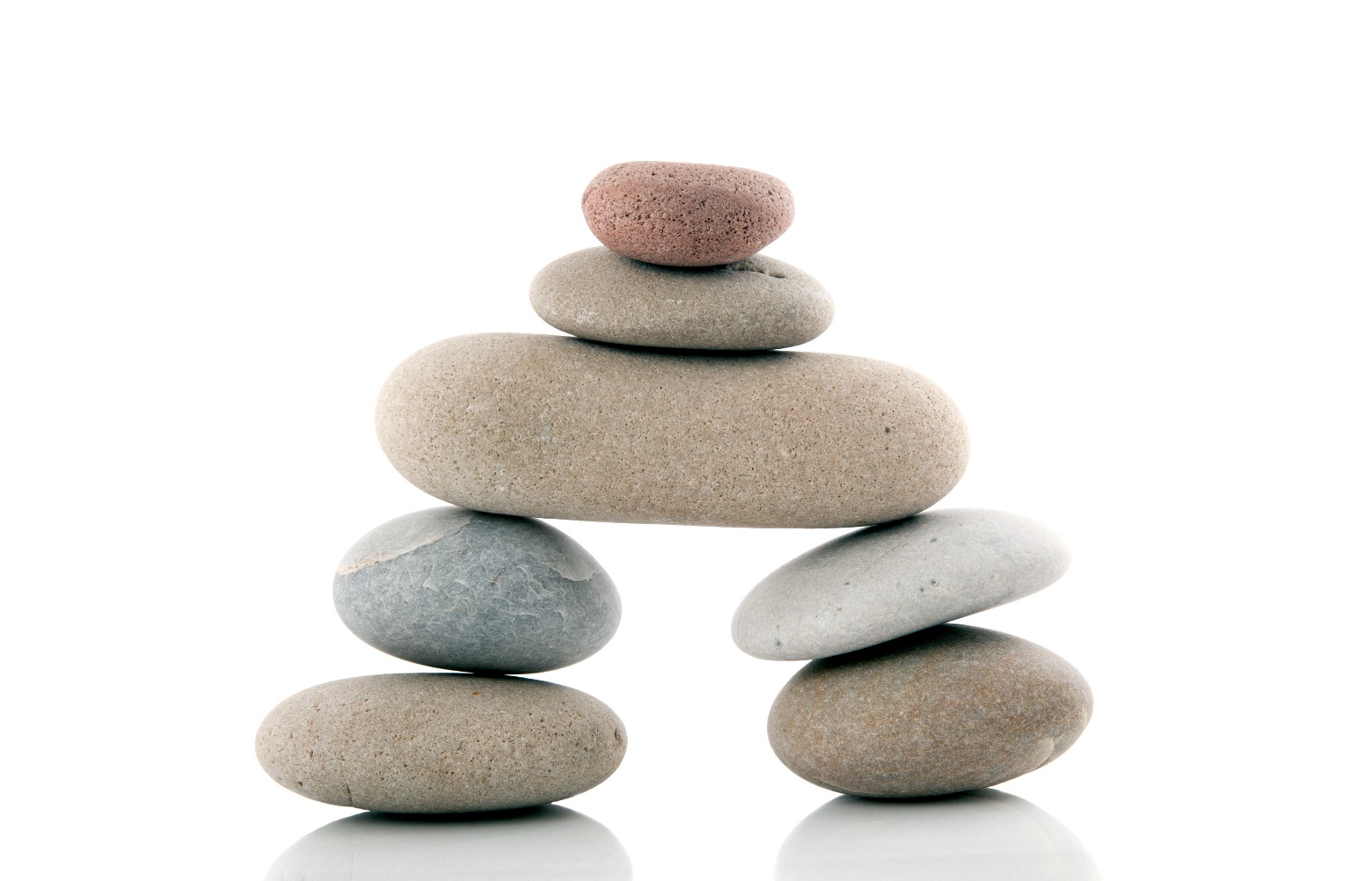 EVOCATION
“
“
You have what you need and together we will find it.
William Miller, 2013
[Speaker Notes: Core Message: The resources and motivation for change already exist within the person making the change.

Say:  Evocation is the fourth component of the spirit of MI. It is when the practitioner elicits from the person making a change the reasons for the change and ideas about how the change will happen. It conveys to the person that you know they have the resources and motivation within themselves to successfully make the change. The practitioner listens with curiosity and patience and does not offer their own ideas or opinions. The reasons and the process for change will come from the person making the change. Also, people are more likely to change it they come up with the reasons themselves.

As we saw when discussing the other three elements of MI spirit, practitioners who partner with, accept, and show compassion build relationships that facilitate the evoking and drawing out of information related to the person's change. Certain skills, such as using open ended questions, can also help with evocation. We’ll talk more about these skills in a later module.

Do: Ask participants:
Think about the change you identified in Module 1, identify at least two ways the person or people who supported you evoked or drew out your reasons for change or the process you used to make the change.

Ask for volunteers to share their responses. Highlight how evocation helps people feel confident that they have it within themselves to be able to make the change. 

Trainer notes: Refer to the list of qualities and characteristics participants identified among the people who supported their change in the Module 1 activity. Make the connection that many of the characteristics relate to evocation. People who we think of as supporters of change in our own lives often help to draw out of us our own ideas which helps build our confidence and belief in ourselves.]
ACTIVITY
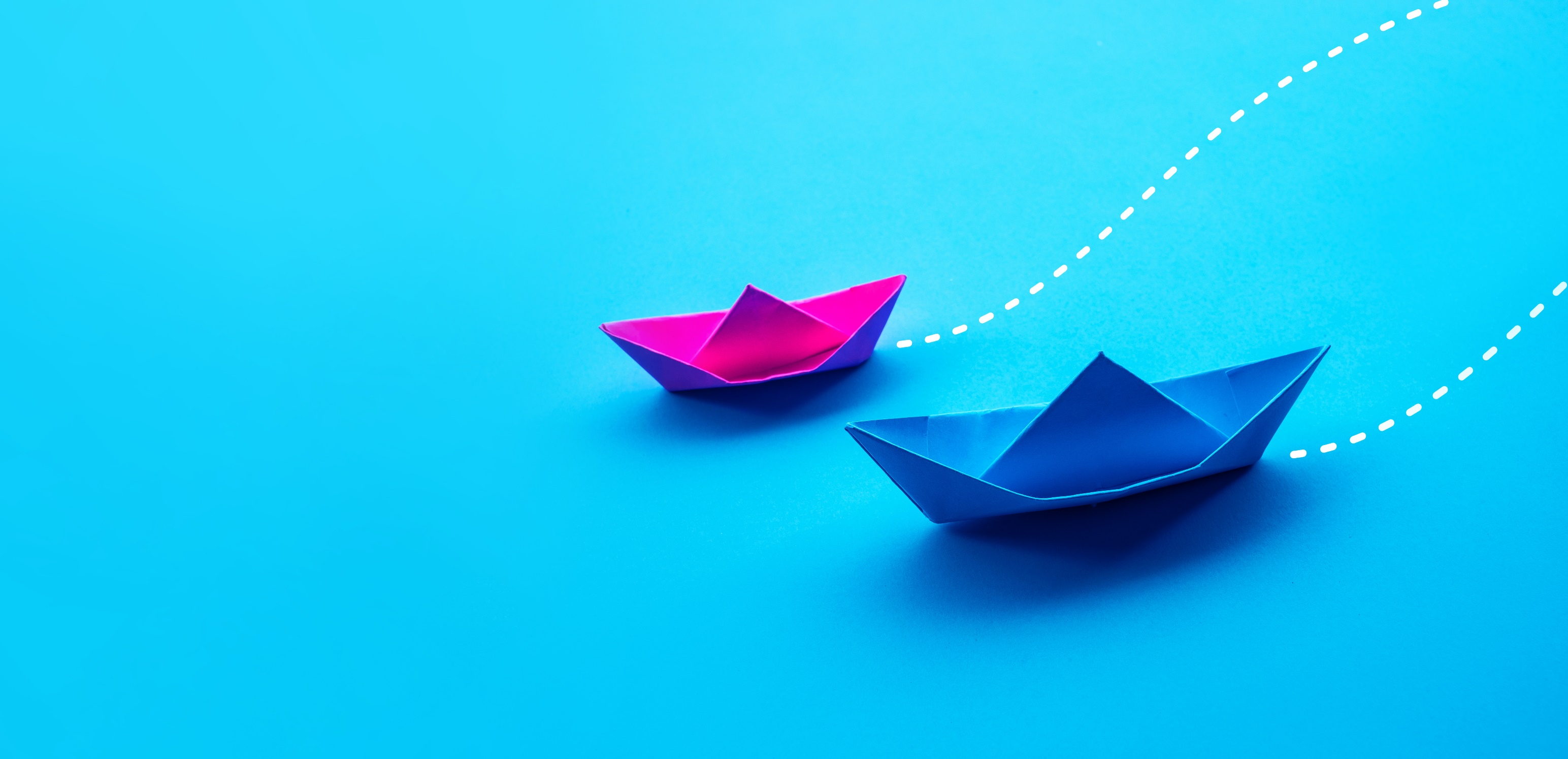 Self-Reflection
3 minutes

Independently, think about the following questions and be ready to share with the group. 
 
Which element(s) of MI spirit best fits with how you currently work?
Which element(s) might pose some challenges to how you currently work?
Why might you be interested in bringing all MI spirit elements to your work?
[Speaker Notes: Say: Take a moment to think about how we’re already embodying the spirit of MI in our work and how we can grow to more fully convey the spirit. 

Do: Ask the group to spend about three minutes independently answering the three questions on the slide. 
Which element(s) of MI spirit best fits with how you currently work?
Which element(s) might pose some challenges to how you currently work?
Why might you be interested in bringing all MI spirit elements to your work?

After three minutes, ask for volunteers to share their responses. Explore where and in what ways there is a good fit between their current work and MI spirit and where there are some challenges.]
ACTIVITY
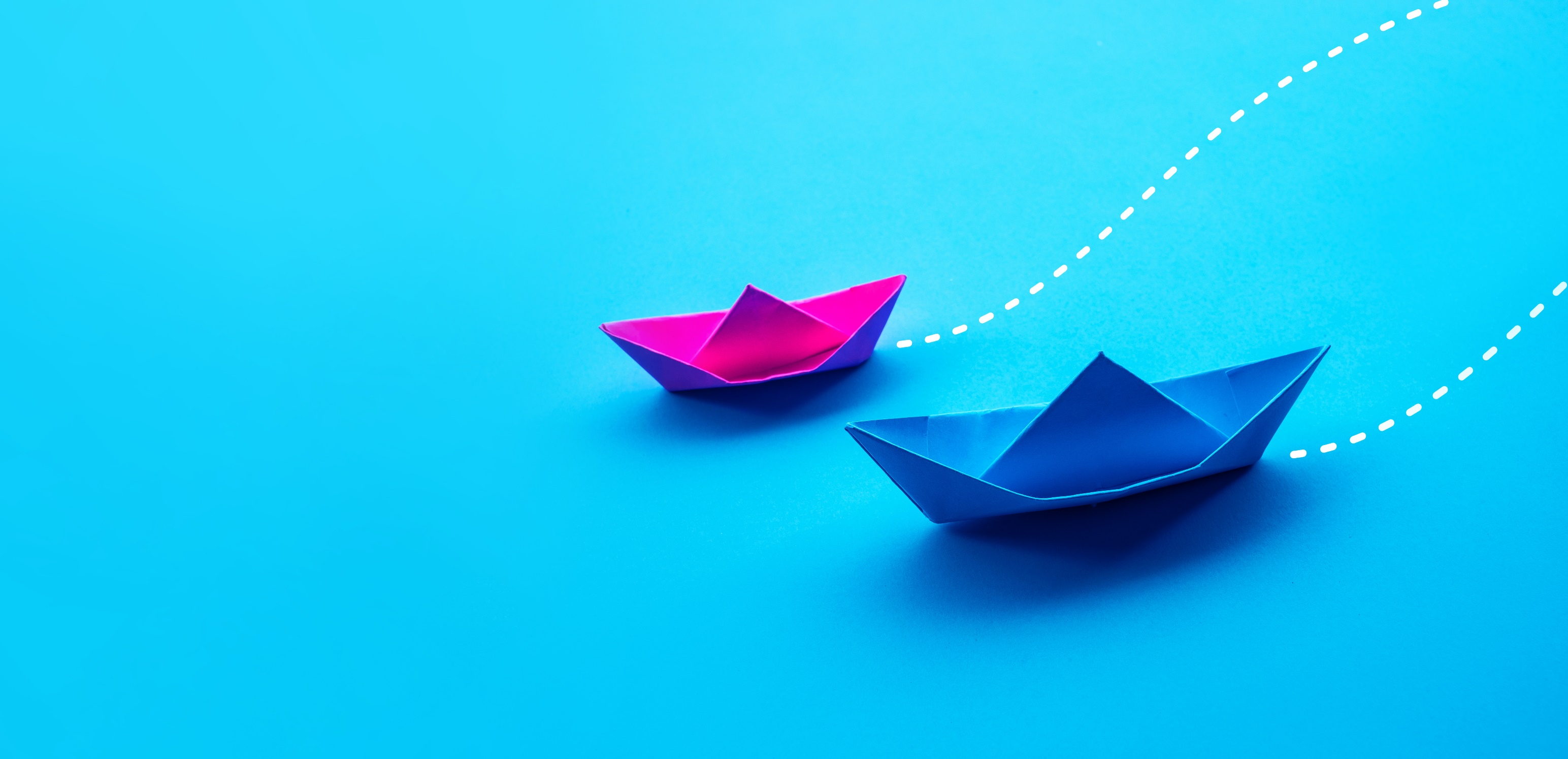 Taste of Motivational Interviewing
3 minutes
Pair up:  1 Speaker, 1 Listener 

Speaker: Identify something about yourself you want to change - something you’re ambivalent about.

Listener:
Listen carefully with a goal of understanding the dilemma, give NO advice.
Ask these questions:  Why do you want to make this change? How might you go about it, in order to succeed? What are the three best reasons to do it?   On a scale from 0 to 10, how important would you say it is for you to make this change?   Follow-up: And why are you at __ and not zero?
Give a short summary/reflection of the speaker’s motivations for change.
Ask: “So what do you think you’ll do?” and just listen.
[Speaker Notes: Say: Before we wrap up for today, let’s do an exercise that will allow you to “feel” the motivational interviewing approach and how it differs from other approaches including the directing approach we talked about in the last session. Also think about how this approach embodies the spirit of MI. This activity is called a Taste of Motivational Interviewing.

Do: Pair up and identify one speaker and one listener, if time allows you can switch roles. 

The speaker will identify something they are considering or thinking about changing. This can be something you think you need to change, should change, have been thinking about changing but you haven’t changed yet. It should be something you feel two ways about, that is, something you’re ambivalent about.

The listener will listen carefully with the goal of understanding. The listener should not give advice, persuade, or try to fix anything. Resist the righting reflex. The listener will ask these four open questions and listen with interest:
Why would you want to make this change? 
How might you go about making this change, in order to succeed? 
What are the three best reasons to do it? 
On a scale from 0 to 10 where 0 is not at all important and 10 is extremely important, how important would you say it is for you to make this change?
Follow-up Question: And why are you at __ and not zero?
After listening carefully:
Give a short summary of the speaker’s motivations for change.
Then ask: “So what do you think you’ll do?” and just listen

At the conclusion of the activity, process with the group using the following questions:
From the speaker’s perspective:
What was your experience like?
What were some ways that your partner showed they were listening? 
From the listener’s perspective:
What information did you get from your partner?
What was it like to not give advice or guidance?
How do you think this exchange demonstrated the spirit of MI? 

Say: Before our next session, practice the Taste of Motivational Interviewing with someone you’re providing services to. Note your experience using this approach. How was the exchange similar or different from other conversations you’ve had with this person? 

Trainer notes: Highlight how the elements of the spirit of MI come through in this exercise. Emphasize the benefits to the relationship of using MI approaches and how they help build internal motivation for the person considering the change.]
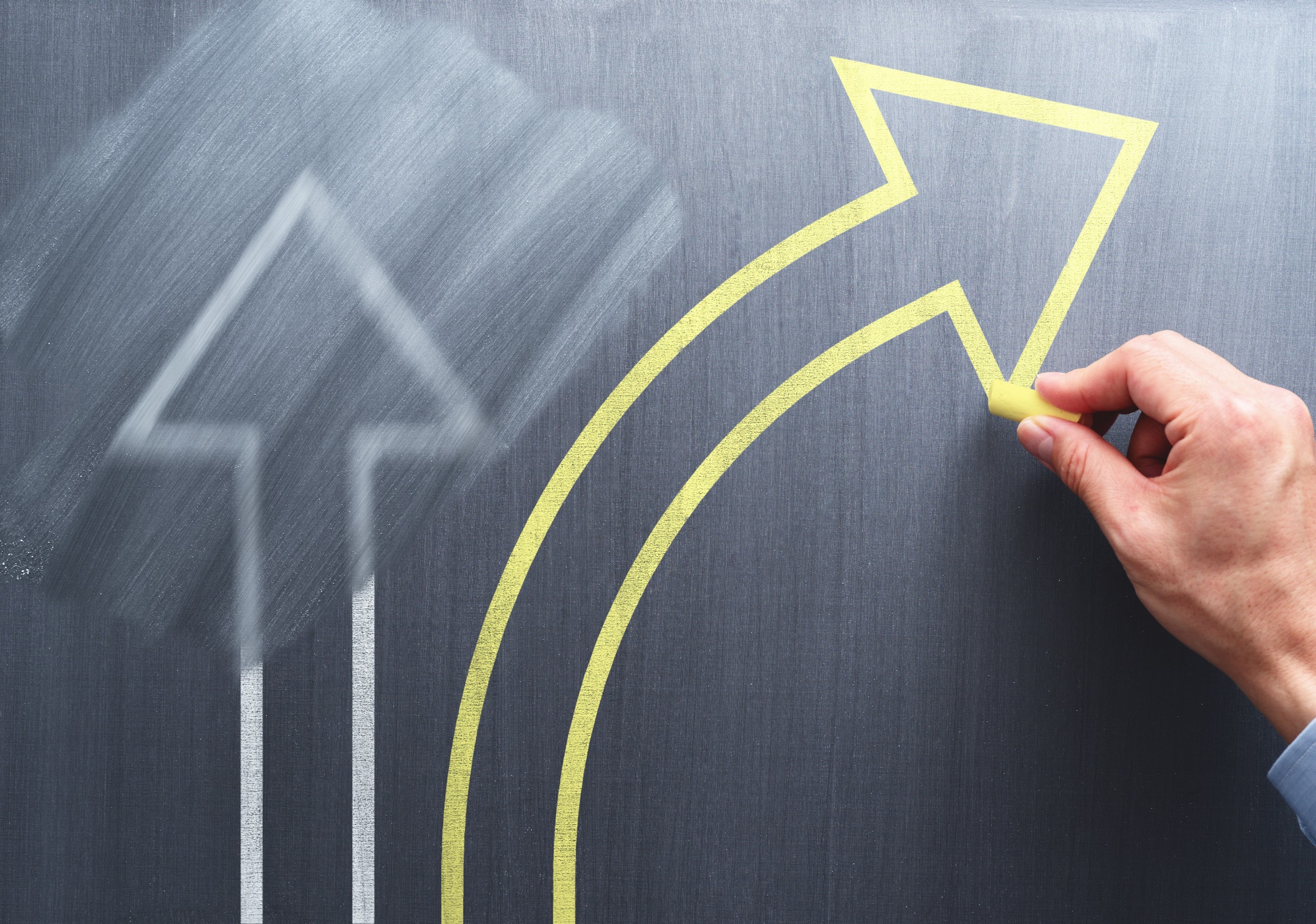 SUMMARY
Module 2
Partnership
Acceptance
Compassion
Evocation
The person making the change is the expert
The individual has value, we support their autonomy
We work in service of our clients
People have wisdom and resources to change
[Speaker Notes: Say: This module highlighted a way of being with people that supports change and makes up the spirit of MI. These include partnership, acceptance, compassion, and evocation. They allow us to build a solid relationship with the person making the change and convey that we recognize:
The person making the change is the expert in their own lives, 
They have value and we support their autonomy,
We work in service of them, and
They have the wisdom and resources within them to make the change.   

The spirit of MI is just as important as the techniques you’re going to learn about in the upcoming modules. As we get into some of the specific skills, it will be important to remember that those skills won’t have the intended outcomes if they aren’t paired with the spirit. 

Coming in our next module, we will begin to focus on the concrete methods and processes of MI.]
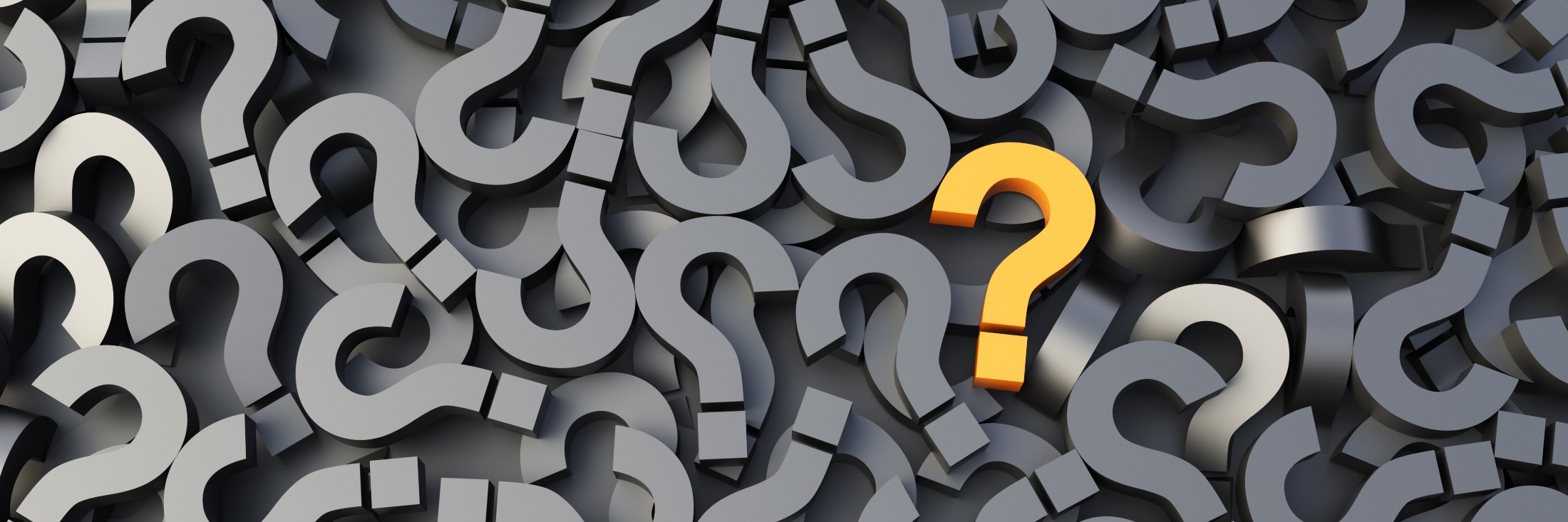 Questions?
[Speaker Notes: Say: What questions or comments do you have?]